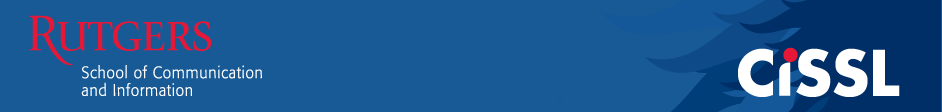 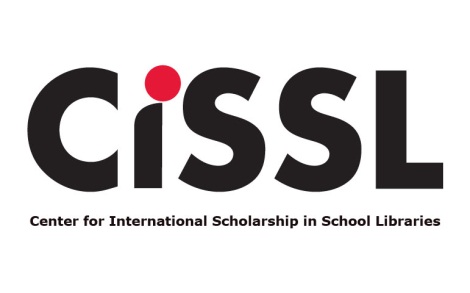 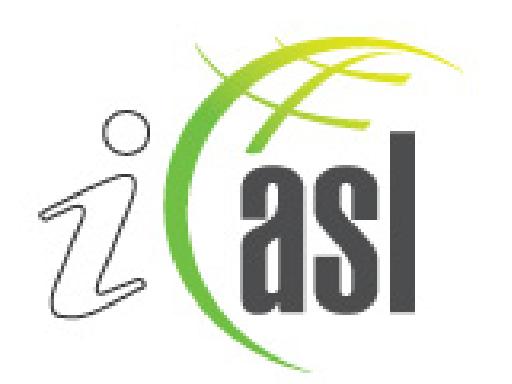 Panel Presentation:
Professional Online Education for School Librarianship: The Rutgers University experience
Dr Ross J Todd
Chair, LIS Department
Director, Center for International
Scholarship in School Libraries
School of Communication & Information
Rutgers, The State University of N.J.
www.cissl.rutgers.edu; rtodd@rutgers.edu
www.twitter.com/RossJTodd
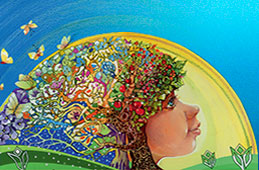 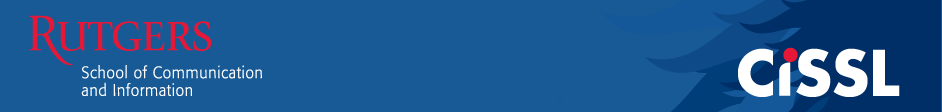 Country Context
American Library Association (ALA) accredited Master of Library & Information Science (School Library) Specialization  (one of 63 MLIS, 48 SL programs in MLIS)
Credentialing and licensing process also governed by various state Departments of Education
Interstate Agreement by the National Association of State Directors of Teacher Education and Certification (NASDTEC) reciprocal state-for-state certification
Rutgers – long history of providing professional education for LIS, and school librarianship. Distinguished scholars:  Professor Mary Gaver; Professor Kay Vandergrift, Professor Carol Kuhlthau
MLIS (School Library Specialization) fully on-campus and fully online  (Ranked #1 or #2 since 1999)
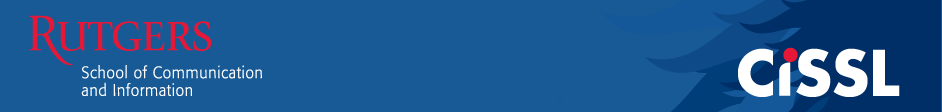 Online MLIS
Developed as part of Institute of Museum & Library Services federal grant (1 million $US) in 2005
First fully online program at Rutgers University – regarded as leaders in the University
Designed to meet NJ demand for students living 2 hrs from campus
Two specializations in initial rollout in 2007:  School Librarianship and Digital Libraries; now complete rollout
All faculty given semester release to develop online subjects
Supported by two full-time professionals for instructional design, support, curriculum development and assessment, + 1 part-time
Use Pearson eCollege Course Management System Asynchronous delivery; IT unit to support both online / oncampus
Subject synopsis, learning outcomes, course content assessment tasks consistent between online and on-campus courses
Online classes capped at 22 students per instructor
4
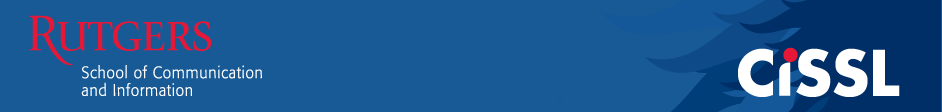 NJ Department of Education Code
Establish license and credential codes for all educators and support personnel who work in NJ public schools.   For school librarianship:
Organization and coordination of school library media programs, resources and instruction to provide a sequential course of study for students;
Application of learning theory to reading, listening and viewing library media resources;
Access, evaluation, selection and utilization of library media resources;
Design and development of multi-media materials; 
Design, development and integration of information literacy skills and the library media program throughout the school curriculum;
Integration of educational resources and technology throughout the school curriculum.
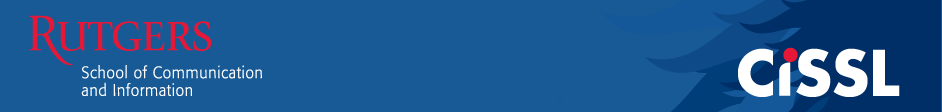 NJ Department of Education Code
Children’s literature or young adult literature;
Development and implementation of policies and procedures for effective and efficient acquisition, cataloging, processing, circulation, and maintaining equipment and resources to ensure equitable access;
Development, implementation and evaluation of library media programs to meet educational goals including management of library personnel, resources and facilities;
Utilization of current and emergent technologies in all phases of school library media programs; and
Field experience that includes instruction and management.  This experience must be completed in a school library media center.
.
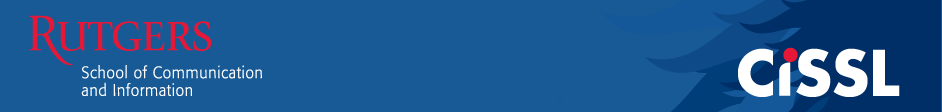 NJ Teacher Certification
Most students come into the School Librarianship program with NJ teacher certification  (both NJ teacher and SL certification required)

Those without teacher certification required to complete minimum of 3 formal semester courses in educational theory, curriculum design and integration, teaching methodology, student/learning development, and behavior management.  

On completion of certification as school librarians, required to complete year-long school-based residency program in a school library, under the supervision of a school administrator, principal or district school library supervisor.  

Upon completion of the year-long residency period and successful evaluation, issued with standard educational services certificate with a SLMS endorsement
.
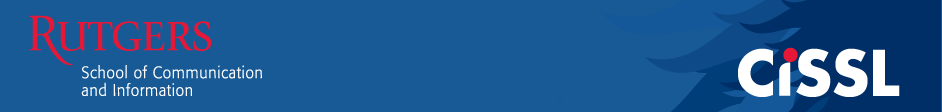 Curriculum
Course Title 
Human Information Behavior
Learning Theory, Media & Curriculum
Principles of Searching
Cataloguing and Classification
Reference Sources & Services
Materials for Children
Materials for Young Adults
Information Technology for Libraries and Information Agencies
Managing School Library Programs
Field Experience for School Libraries
Multimedia Production
Elective Courses
Designing User-Centered Services
Understanding, Designing, and Building Social Media
Children's and Youth Services
Planning Outreach Services
Social History of Children's Literature
Gender and Culture in Children's Picture Books
Reading Interests of Adults
Information Visualization and Presentation
Research Methods
Digital Libraries
Collection Development
WISE Consortium
Masters courses at Rutgers
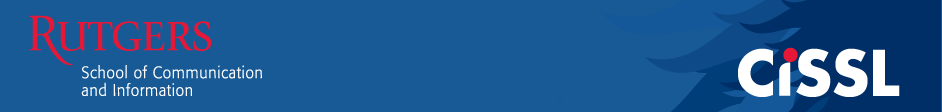 Support Services
Proactive curriculum design and revision:  eg  Development of Common Core State Initiative  -> “Nonfiction for the Common Core”; Integration of social media -> “Understanding, Designing, and Building Social Media”
Connecting professional education to practice:  MLIS Colloquia, Research Symposia: digital citizenship, building social capital, digital curation, publishing trends, copyright, and information policies pertaining to children / youth  (all live beaming to online students)
RASL: Rutgers Association of School Librarians.  Student-led association has monthly meetings bringing in leading school librarians to provide hands-on advice, eg. negotiating the job market, interviewing in schools; building community networks; developing leadership capacity, dealing with district policies and procedures.  (Funded by SC&I)  (beamed live to online students)
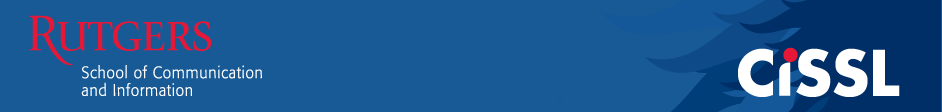 Support Services
Student Advising:  all students assigned individual academic adviser; dedicated administrative staff in SC&I track their program progress / file certification requirements with NJ Dept of Education.  Online advising via digital office, skype, google hangouts etc
Online help support 24/7 via phone or web:  Students in online program have 24/7 technical support when they encounter technical problems
Scholarship support: A series of scholarships / endowments are available exclusively to school library students to provide financial support for  studies, based on both financial & academic progress. 
Field experience:  State certification: SL students must undertake 150 hrs professional field experience in a school, under the direct supervision of a certified school librarian.  Dedicated Field Experience Coordinator works individually with all SL students to guide their choice of placement, negotiate district policies, facilitate the required government background checks, and evaluate student progress with the field experience.
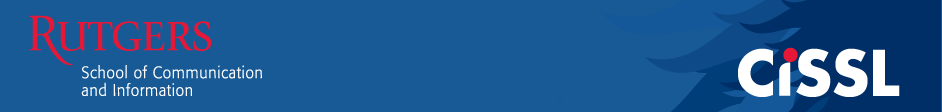 Support Services
CiSSL:  The Center for International Scholarship in School Libraries provides financial support for some SL students to work as administrative assistants to CiSSL scholars. CiSSL also runs events for the professional community, and students play a role in the organization and operation of these events.  
NJASL:  New Jersey Association of School Librarianship provides highly discounted annual memberships for the association to Rutgers SL students ($25 per year), and awards an annual scholarship award to support conference attendance and to work as trainee conference leaders.  
Portfolio Development:  All SL students, working with their academic advisor, develop an ePortfolio showcasing their academic accomplishments, career goals and objectives using a range of digital tools, with examples and evidences of initiatives and competencies.
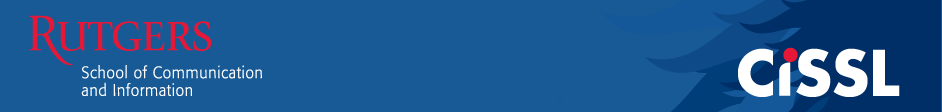 Support Services
Career Fair.  SC&I hosts an annual Careers Fair, involving teams of leading professionals from all of the LIS sectors.  These teams review individual students’ resumes and ePortfolios and provide panel discussions on engaging with the job market  (digital market place). 
Careers Portal:  Schools and districts across New Jersey recognized Rutgers a leader in the provision of SL education, and over the years, employment opportunities are fed into the Rutgers Careers Portal and positions and other opportunities are directly advertised to students from the MLIS Social Media Community.
Program Associates: This is a formal advisory group that meets twice-yearly to provide insights, advice and feedback on the MLIS program.   The President of the New Jersey Association of School Librarians is a member of this committee.